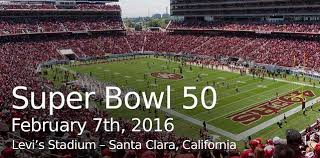 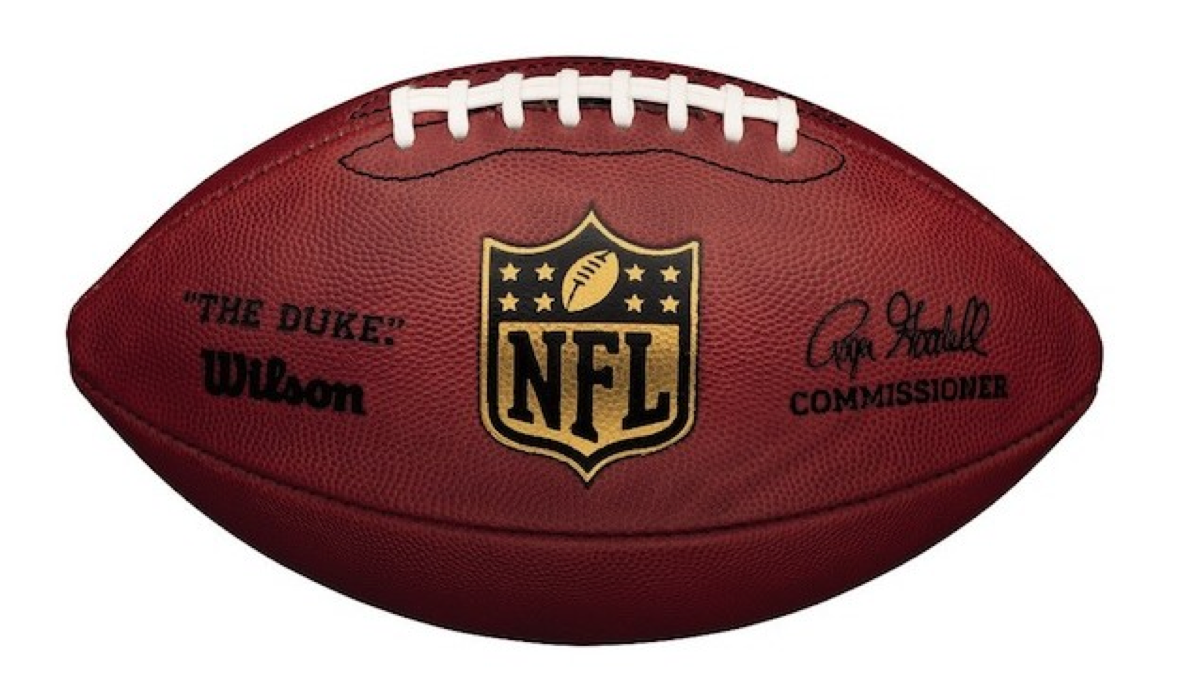 NFL –    National Football League
Singers perform the U.S. National Anthem at the championship games. (“Star Spangled Banner”)
January 29th, 1989                             Super Bowl XXIII
What do Americans consume during the Super Bowl?
Now, it’s time for a short paragraph dictation.
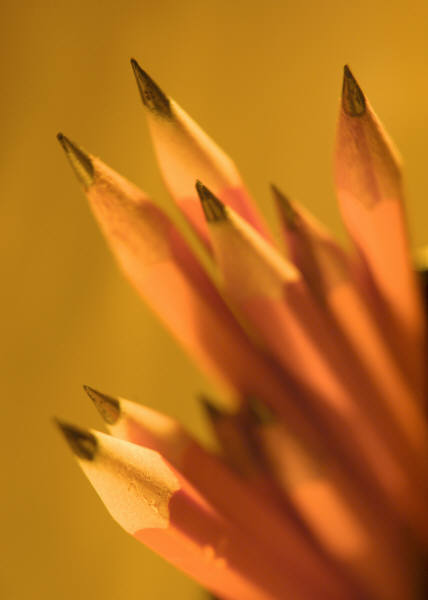 On January 29th, 1989, Billy Joel sang the U.S. National Anthem at the Super Bowl XXll. The Super Bowl is the NFL annual championship game.  It is the most-watched American television broadcast of the year.  Twenty eight million pounds of chips, 1 billion chicken wings, and 8 million pounds of guacamole are consumed during the game.